Посміхатись
Життя починається 
зі здоров'я і створене 
для того, щоб…
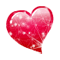 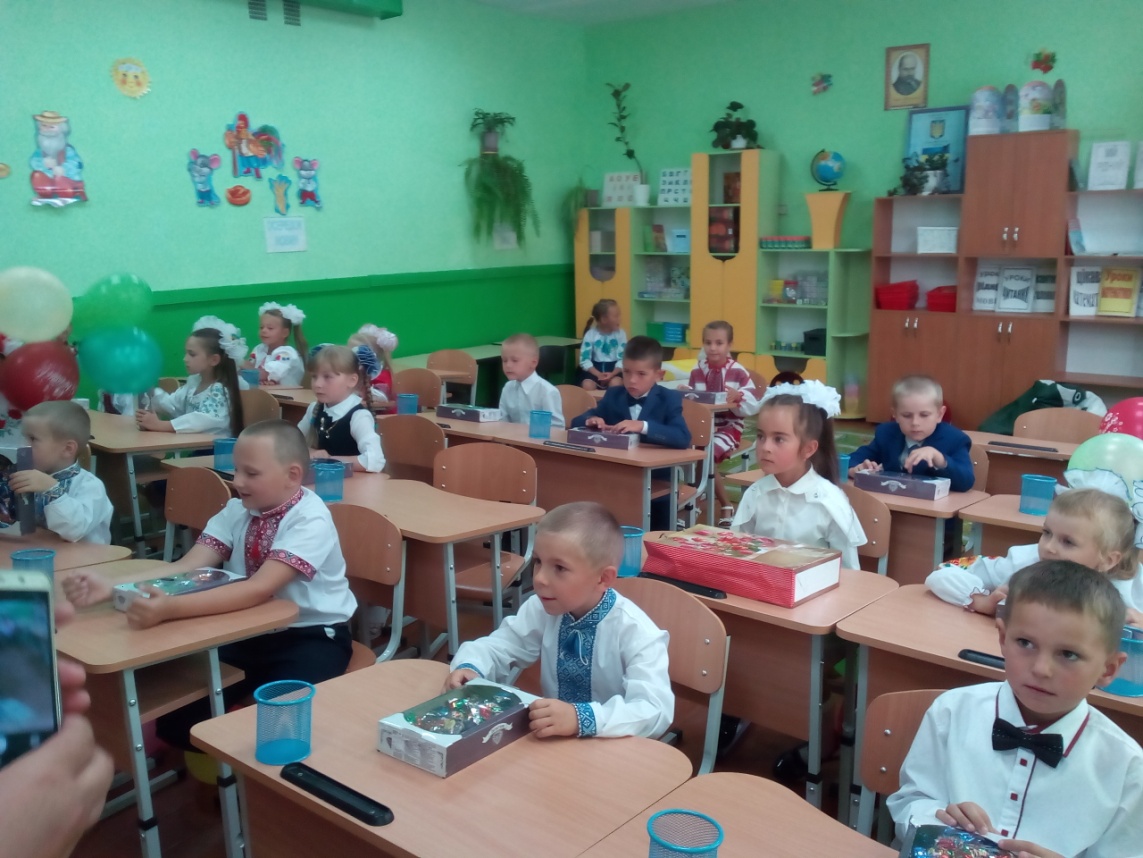 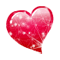 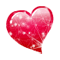 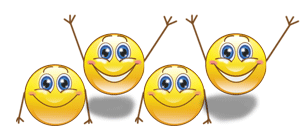 цінувати
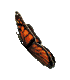 дружити
мріяти
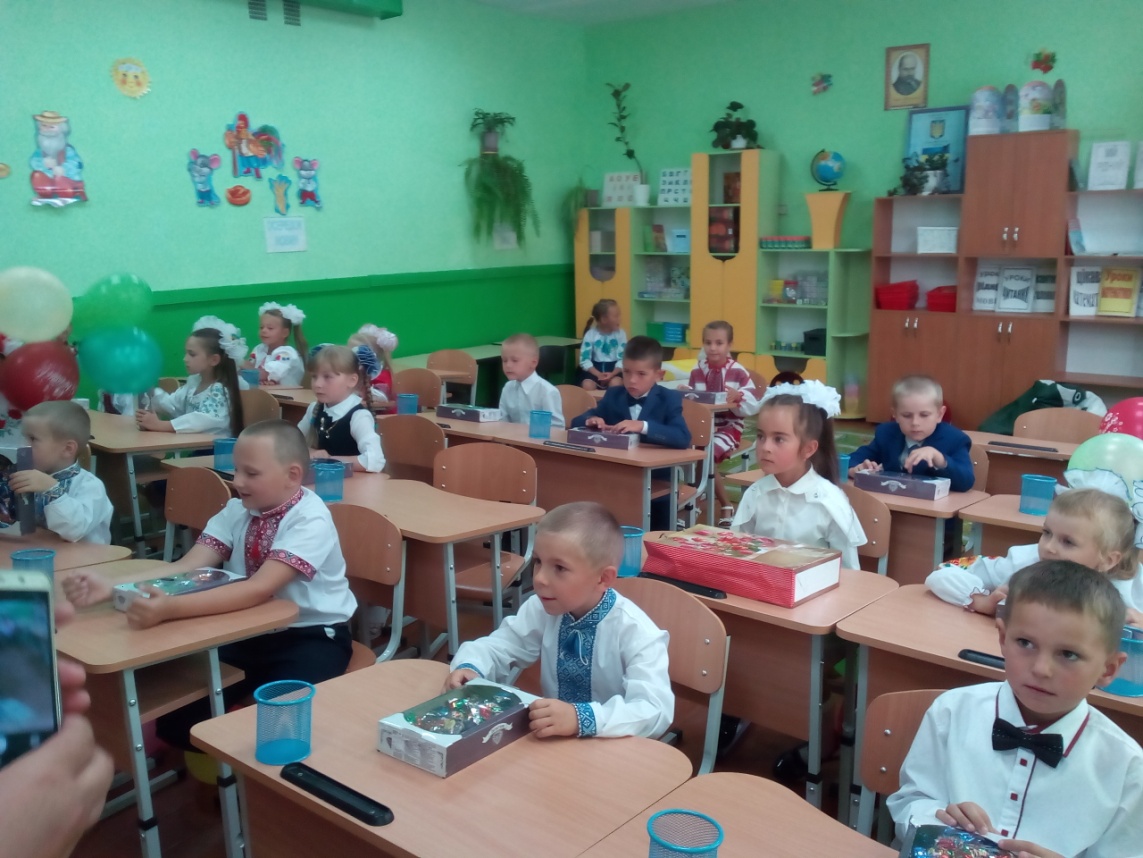 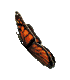 піклуватись
Основа здорового способу життя- правильний режим дня:
8 годин здорового сну

Привчити організм 
прокидатись в 
один і той же час
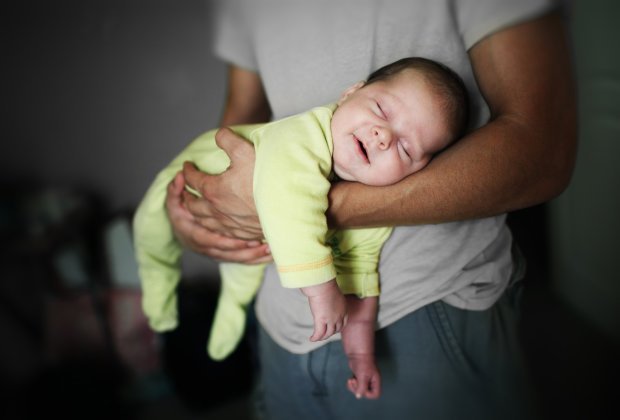 Особиста гігієна
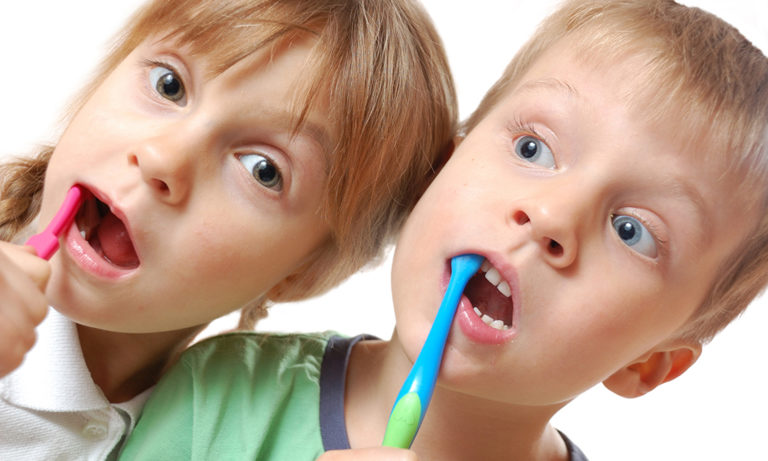 Позитивні емоції
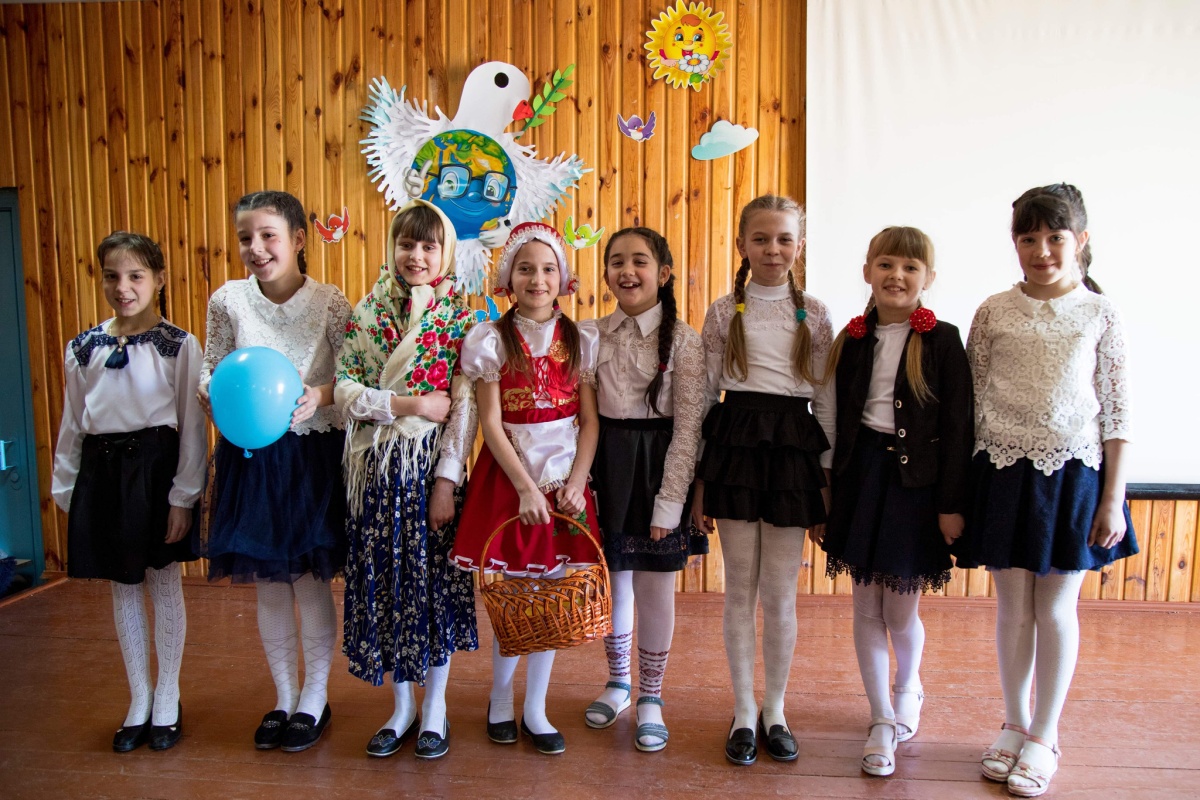 Свіжа їжа – здоров᾿я залог!
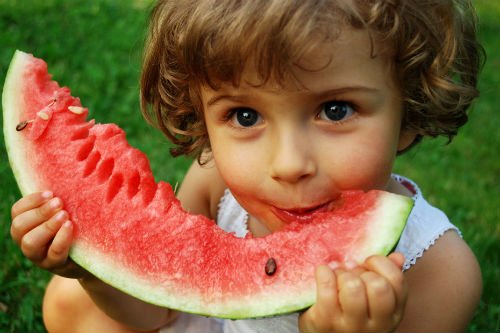 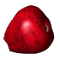 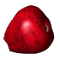 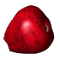 спорт
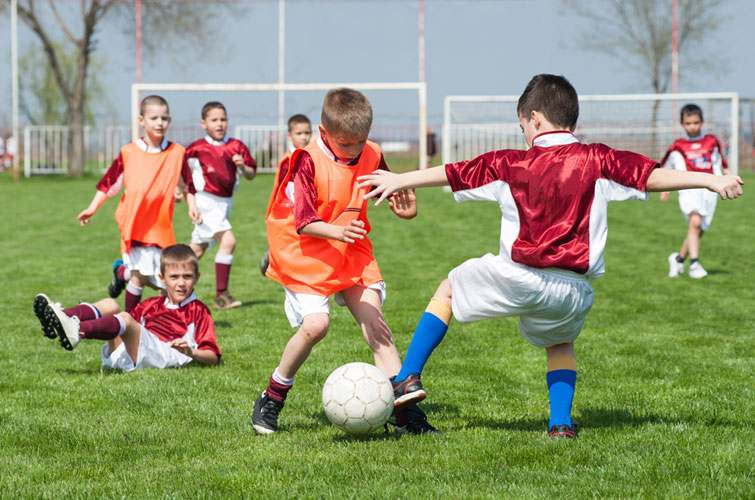 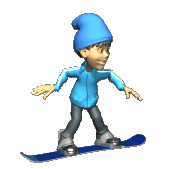 загартування
Якщо сильним хочеш бути, 
Про хвороби всі забути
Змалку гартуватись,
Про здоров'я піклуватись – 
Не лінуйся обливатись,
Рушниками обтиратись!
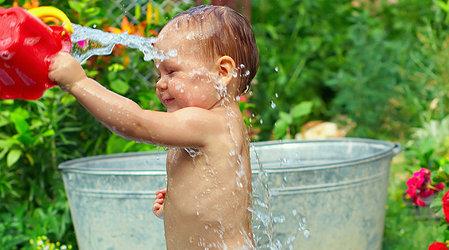 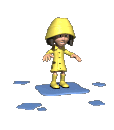 Стережись шкідливих звичок!
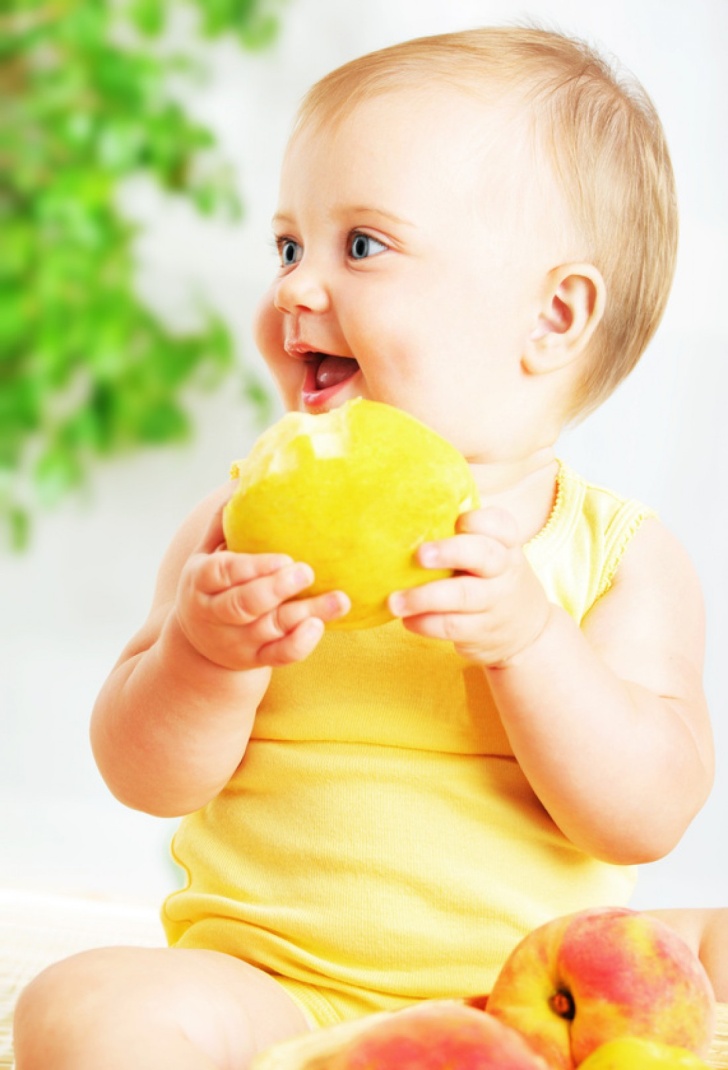 Шкідливі звички різними бувають,
Багато їх люди вживають,
То цигарки палять, то горілку п'ють,
Наркотики вживають…
Всі тривогу б'ють!!!
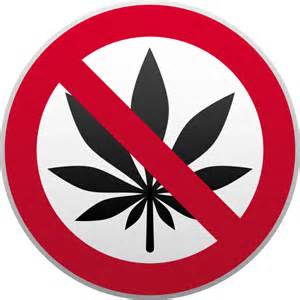 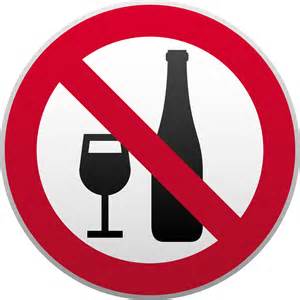 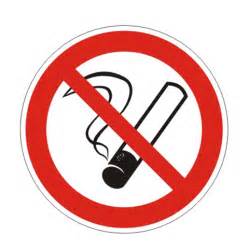 Я проти шкідливих звичок!
Здоров'я – це ЖИТТЯ!!!
Без нього не можна зробити життя   
      повноцінним і щасливим.
 ПАМЯТАЙ ЦЕ!!!